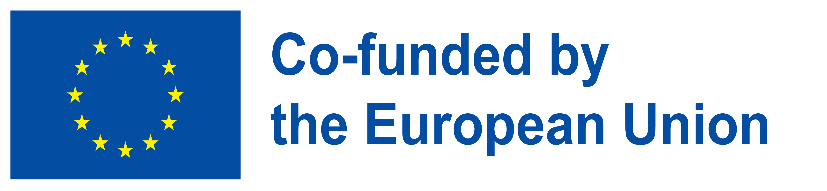 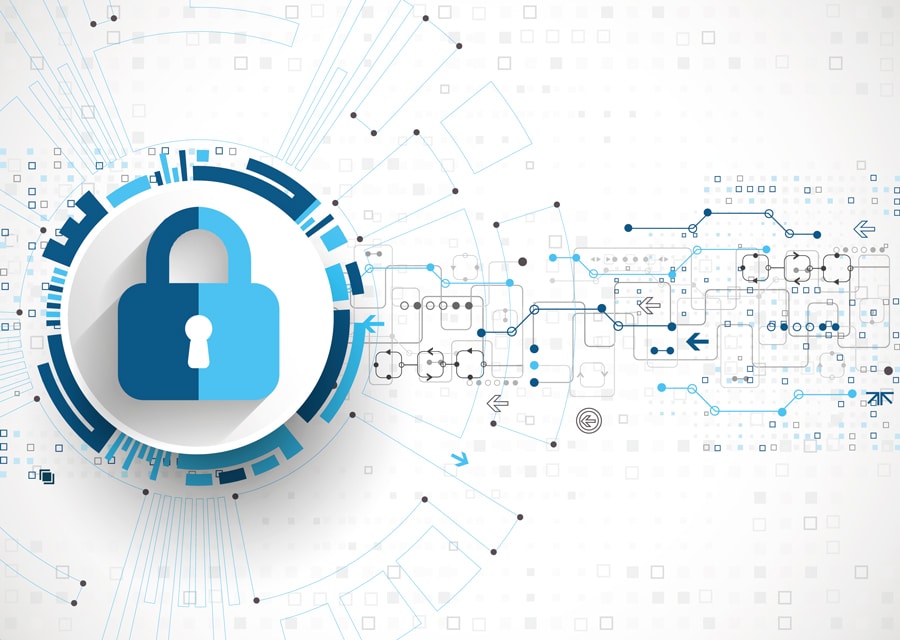 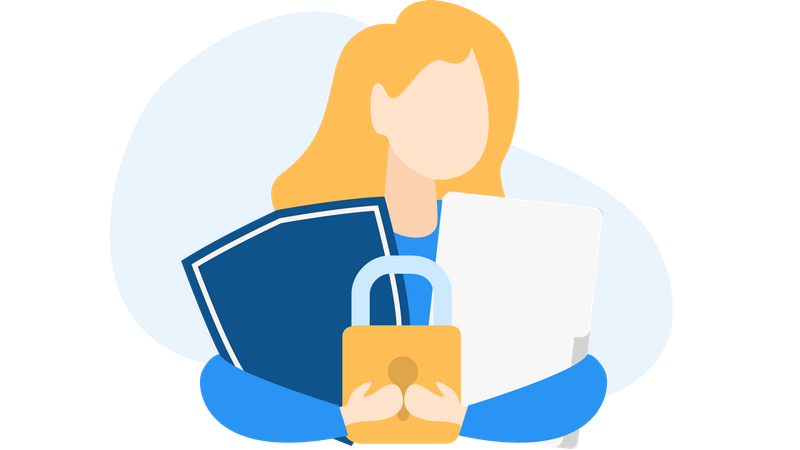 Ψηφιακό απόρρητο - Εισαγωγή
Οικοδόμηση ψηφιακής ανθεκτικότητας από την κατασκευή της ψηφιακής ευημερίας και την ασφάλεια προσβάσιμες σε όλους2022-2-SK01-KA220-ADU-000096888
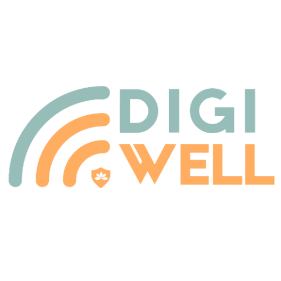 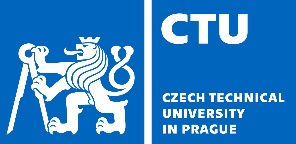 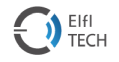 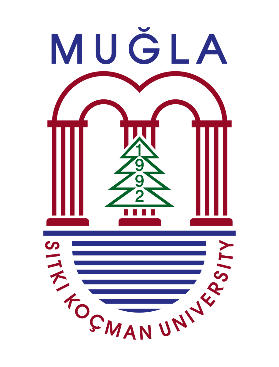 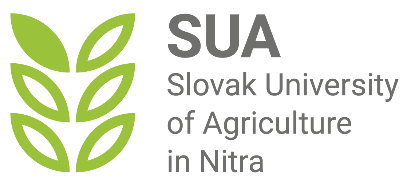 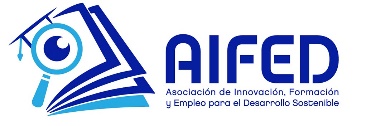 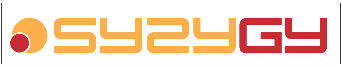 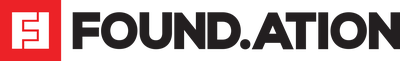 ΠΕΡΙΕΧΟΜΕΝΟ
Εισαγωγή
ΨΗΦΙΑΚΌ ΑΠΌΡΡΗΤΟ: ΠΡΟΣΤΑΣΊΑ ΤΩΝ ΠΡΟΣΩΠΙΚΏΝ ΠΛΗΡΟΦΟΡΙΏΝ
Κατανόηση του ψηφιακού απορρήτου
Ψηφιακό απόρρητο: Phishing
Τύποι ψηφιακού απορρήτου
Ανακεφαλαίωση
ΕΙΣΑΓΩΓΗ
Σε έναν κόσμο που κυριαρχείται από την τεχνολογία, η διαφύλαξη της ψηφιακής μας ιδιωτικής ζωής είναι ζωτικής σημασίας για την ευημερία μας. 
"Ψηφιακή ευημερία: είναι ένα καθηλωτικό μάθημα που έχει σχεδιαστεί για να ενδυναμώσει τα άτομα να περιηγηθούν στο ψηφιακό πεδίο, προστατεύοντας παράλληλα την ιδιωτική τους ζωή. 
Είτε είστε ιδιώτης που επιθυμεί να προστατεύσει τα προσωπικά του δεδομένα, είτε εκπαιδευτικός που επιδιώκει να εμφυσήσει ευαισθητοποίηση σε θέματα ψηφιακής ιδιωτικότητας, είτε επαγγελματίας που ανησυχεί για την ψηφιακή ασφάλεια, αυτό το μάθημα σας εφοδιάζει με τις γνώσεις και τις δεξιότητες που χρειάζεστε.
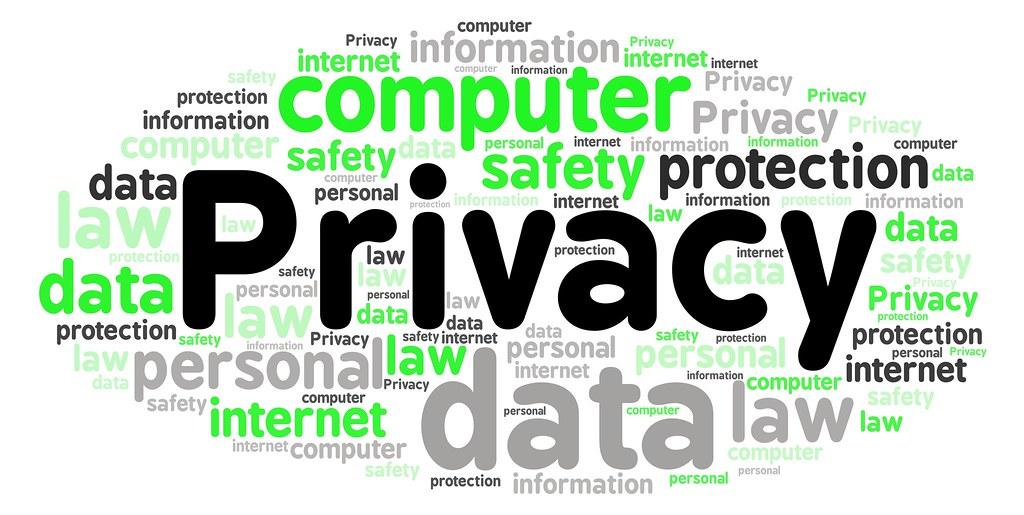 Το ψηφιακό απόρρητο δεν είναι απλώς μια έννοια, αλλά ένα θεμελιώδες δικαίωμα στον διασυνδεδεμένο κόσμο μας (άρθρο 8 του Χάρτη Θεμελιωδών Δικαιωμάτων της Ευρωπαϊκής Ένωσης).
Θα ασχοληθούμε με την κρίσιμη σημασία της ψηφιακής ιδιωτικότητας στην καθημερινή μας ζωή.
Κοιτάξτε για λίγο το τηλέφωνό σας και σκεφτείτε πόσες προσωπικές πληροφορίες βρίσκονται μέσα σε αυτό, από κοινωνικές συνομιλίες μέχρι τραπεζικούς λογαριασμούς. Μαζί με αυτό έρχεται και η ανάγκη να προστατεύετε τα δεδομένα σας αποτελεσματικά και με ασφάλεια.
Στόχος της ενότητας
Αυτή η ενότητα αποσκοπεί στη βελτίωση της κατανόησης της ψηφιακής ιδιωτικότητας, στην παροχή πρακτικών δεξιοτήτων και στην ενίσχυση του αισθήματος ευθύνης στη σημερινή ψηφιακή εποχή.
Στο τέλος του μαθήματος, οι συμμετέχοντες θα είναι σε θέση να κάνουν καλά ενημερωμένες επιλογές και να εκπαιδεύουν τους άλλους σχετικά με τη σημασία της ψηφιακής ιδιωτικότητας.
Επιπλέον, οι συμμετέχοντες θα είναι έτοιμοι να μοιραστούν και να διαδώσουν πληροφορίες σχετικά με τη σημασία της ψηφιακής ιδιωτικότητας στην υπόλοιπη κοινωνία.
1
2
3
ΜΑΘΗΣΙΑΚΟΊ ΣΤΌΧΟΙ
Κατανοήστε τον αντίκτυπο της τεχνολογίας στην ψηφιακή εποχή.
Να κατανοήσετε τις διάφορες τεχνικές που χρησιμοποιούνται στις επιθέσεις phishing και να είστε εφοδιασμένοι με γνώσεις για τον εντοπισμό και την αποτελεσματική προστασία από αυτές τις απειλές στον κυβερνοχώρο.
Να κατανοήσουν τη σημασία τόσο του απορρήτου των πληροφοριών όσο και του απορρήτου των επικοινωνιών στο ψηφιακό πεδίο και να αποκτήσουν γνώσεις και στρατηγικές για την προστασία των προσωπικών πληροφοριών.
ΣΤΟ ΤΈΛΟΣ ΑΥΤΉΣ ΤΗΣ ΕΝΌΤΗΤΑΣ, ΟΙ ΣΥΜΜΕΤΈΧΟΝΤΕΣ ΘΑ ΕΊΝΑΙ ΣΕ ΘΈΣΗ ΝΑ:
ΚΑΤΑΝΟΉΣΤΕ ΤΗ ΣΗΜΑΣΊΑ ΤΗΣ ΨΗΦΙΑΚΉΣ ΙΔΙΩΤΙΚΌΤΗΤΑΣ ΣΤΟΝ ΤΕΧΝΟΛΟΓΙΚΌ ΚΌΣΜΟ.
ΑΝΑΓΝΩΡΊΣΤΕ ΟΡΙΣΜΈΝΟΥΣ ΚΙΝΔΎΝΟΥΣ ΠΟΥ ΣΧΕΤΊΖΟΝΤΑΙ ΜΕ ΤΗΝ ΨΗΦΙΑΚΉ ΙΔΙΩΤΙΚΌΤΗΤΑ (ΌΠΩΣ ΤΟ PHISHING).
ΜΑΘΗΣΙΑΚΆ ΑΠΟΤΕΛΈΣΜΑΤΑ
ΠΡΟΣΔΙΟΡΊΣΤΕ ΚΑΙ ΕΦΑΡΜΌΣΤΕ ΣΤΡΑΤΗΓΙΚΈΣ ΓΙΑ ΤΗΝ ΠΡΟΣΤΑΣΊΑ ΤΩΝ ΠΛΗΡΟΦΟΡΙΏΝ ΣΑΣ ΣΤΟ ΔΙΑΔΊΚΤΥΟ.
Η ΕΝΌΤΗΤΑ ΘΑ ΈΧΕΙ ΣΗΜΑΝΤΙΚΌ ΨΥΧΟΛΟΓΙΚΌ ΑΝΤΊΚΤΥΠΟ ΣΤΗ ΖΩΉ ΜΑΣ, ΔΙΌΤΙ ΘΑ ΩΦΕΛΉΣΕΙ ΤΌΣΟ ΣΕ ΕΠΑΓΓΕΛΜΑΤΙΚΌ ΕΠΊΠΕΔΟ, ΠΑΡΈΧΟΝΤΑΣ ΝΈΕΣ ΔΕΞΙΌΤΗΤΕΣ ΑΝΑΛΏΣΙΜΕΣ ΣΤΗΝ ΑΓΟΡΆ ΕΡΓΑΣΊΑΣ, ΌΣΟ ΚΑΙ ΣΕ ΠΡΟΣΩΠΙΚΌ ΕΠΊΠΕΔΟ.
Προσδοκίες από τους εκπαιδευόμενους
Καθήκοντα και ευθύνες των μαθητών
Παραδείγματα:
Αναμένεται να αφιερώσετε περίπου ... ώρες για την ολοκλήρωση αυτής της ενότητας.
 Για να ολοκληρώσουν πλήρως αυτό το μάθημα, οι συμμετέχοντες πρέπει:
 Δείτε τα βίντεο
Δείτε τις παρουσιάσεις
Συμπληρώστε τα κουίζ και τις ερωτήσεις
Υποβολή της τελικής δοκιμής
Προσδοκίες από τους εκπαιδευόμενους
Αυτά που περιμένουμε από εσάς εμπίπτουν σε τρεις κατηγορίες:
Πριν από την ενότητα: Το μόνο που χρειάζεται είναι να έχετε βασικές δεξιότητες στη χρήση της τεχνολογίας και να γνωρίζετε σε πολύ γενικές γραμμές τι είναι η ψηφιακή ιδιωτικότητα.
 Κατά τη διάρκεια της ενότητας: Η ενεργός συμμετοχή στις συζητήσεις και η ολοκλήρωση των εργασιών που έχουν ανατεθεί είναι απαραίτητες για την επίτευξη σημαντικής προόδου στην ψηφιακή ιδιωτικότητα. 
Μετά την ενότητα: Η αποκτηθείσα γνώση μπορεί να εφαρμοστεί τόσο στην προσωπική όσο και στην επαγγελματική ζωή.
Ελεύθερη άδεια χρήσης 
 
Το προϊόν που αναπτύχθηκε εδώ στο πλαίσιο του έργου "Building Digital Resilience by Making Digital Wellbeing and Security Accessible to All 2022-2-SK01-KA220-ADU-000096888" αναπτύχθηκε με την υποστήριξη της Ευρωπαϊκής Επιτροπής και εκφράζει αποκλειστικά τη γνώμη του συγγραφέα. Η Ευρωπαϊκή Επιτροπή δεν ευθύνεται για το περιεχόμενο των εγγράφων 
Η δημοσίευση αποκτά την άδεια Creative Commons CC BY- NC SA.

 


Αυτή η άδεια σας επιτρέπει να διανέμετε, να αναμειγνύετε, να βελτιώνετε και να αξιοποιείτε το έργο, αλλά μόνο μη εμπορικά. Όταν χρησιμοποιείτε το έργο καθώς και αποσπάσματα από αυτό πρέπει: 
πρέπει να αναφέρεται η πηγή και ένας σύνδεσμος προς την άδεια χρήσης και να αναφέρονται οι πιθανές αλλαγές. Τα πνευματικά δικαιώματα παραμένουν στους συγγραφείς των εγγράφων. 
το έργο δεν μπορεί να χρησιμοποιηθεί για εμπορικούς σκοπούς. 
Εάν ανασυνθέσετε, μετατρέψετε ή αξιοποιήσετε το έργο, οι συνεισφορές σας πρέπει να δημοσιεύονται με την ίδια άδεια χρήσης όπως και το πρωτότυπο.  
Αποποίηση ευθύνης:
Χρηματοδοτείται από την Ευρωπαϊκή Ένωση. Ωστόσο, οι απόψεις και οι γνώμες που εκφράζονται είναι αποκλειστικά του/των συγγραφέα/ων και δεν αντανακλούν κατ' ανάγκη τις απόψεις και τις γνώμες της Ευρωπαϊκής Ένωσης ή του Ευρωπαϊκού Εκτελεστικού Οργανισμού Εκπαίδευσης και Πολιτισμού (EACEA). Ούτε η Ευρωπαϊκή Ένωση ούτε ο EACEA μπορούν να θεωρηθούν υπεύθυνοι γι' αυτές.